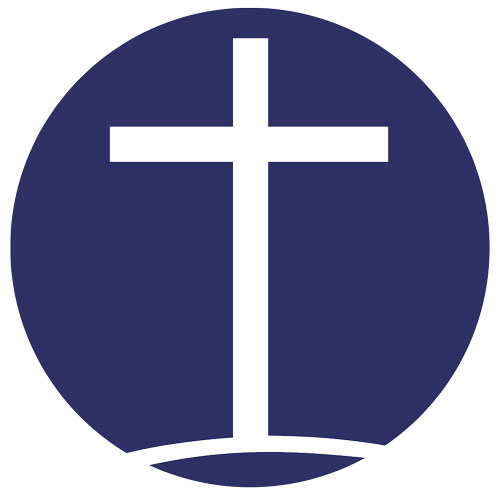 “What Is Good for the Soul”1 John 1:1-10
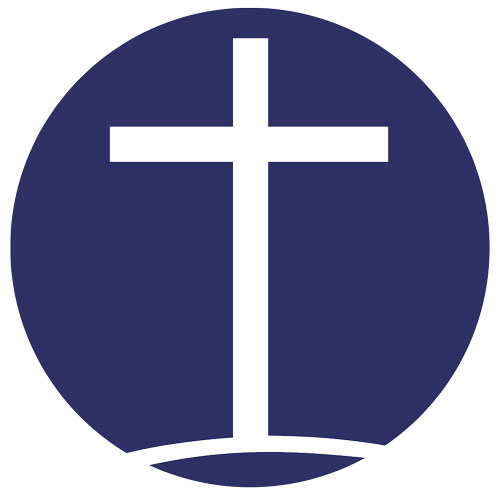 Preamble
vs. 1-3		The Case for Christianity
Evidentiary Value
1st Person Reporting
Necessity of Christ and the Father 
Personal Questions Raised
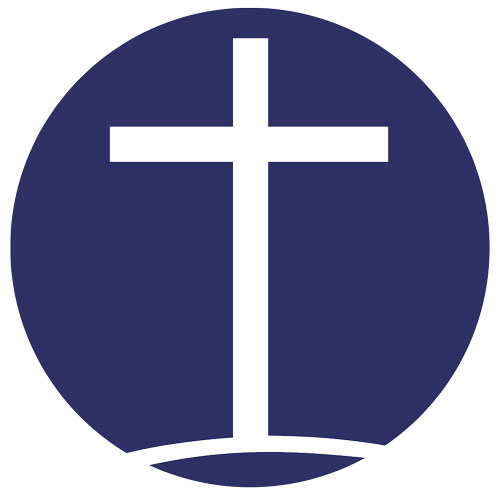 vs. 4			Life with Purpose
Characteristics of Joy
Endurance of Joy
Your Capacity of Joy
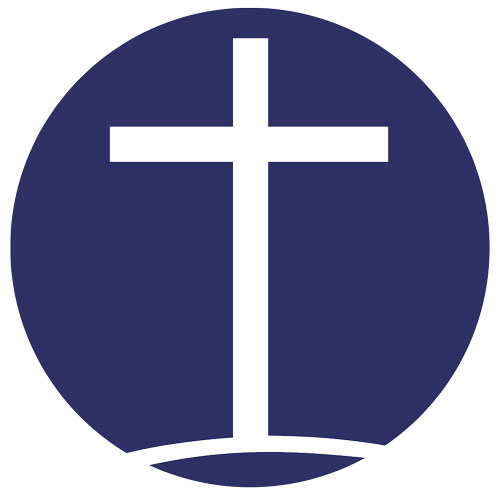 vs. 5-7	Situational Awareness
vs. 5		Qualities of Light and Dark
					Subject of information.
					Make up of subject.

vs. 6-7		Your relationship with God.
					Your relationship with each other.
					Your relationship consequences.
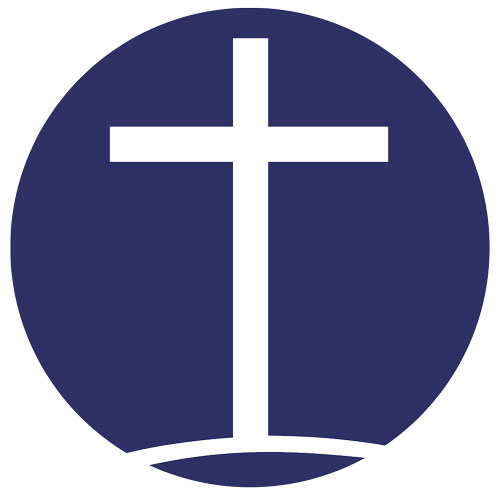 vs. 8 +10 	Establishing 			Innocence or Guilt
Cause and Effect:
Self Deceit – Romans 3:23
Aspersions on God
Relationship of the Truth and His Word
The Importance of Wrap Around Responsibility
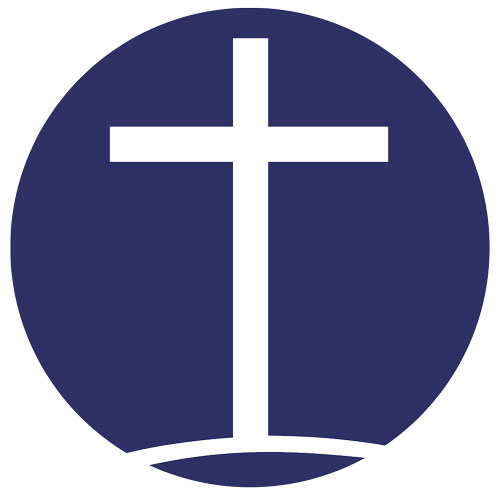 v. 9	Confession to Cleansing
Legal Qualities of Confession
	In Court
		Establishes Truth
		Establishes Personal Responsibility

	In Your Environment
		Establishes Healthy Relationships
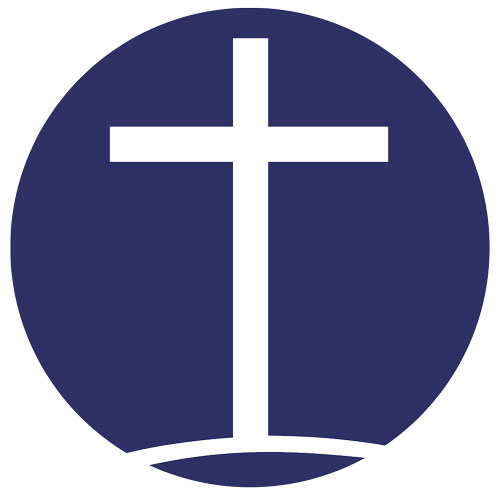 Confession Effects
Forgiveness of Sins
		Sin separates…Forgiveness reunites.
				Romans 5:19			Acts 26:18
		The need to profess truth			Duet. 6:4

Adam and Eve
King Dave
Peter